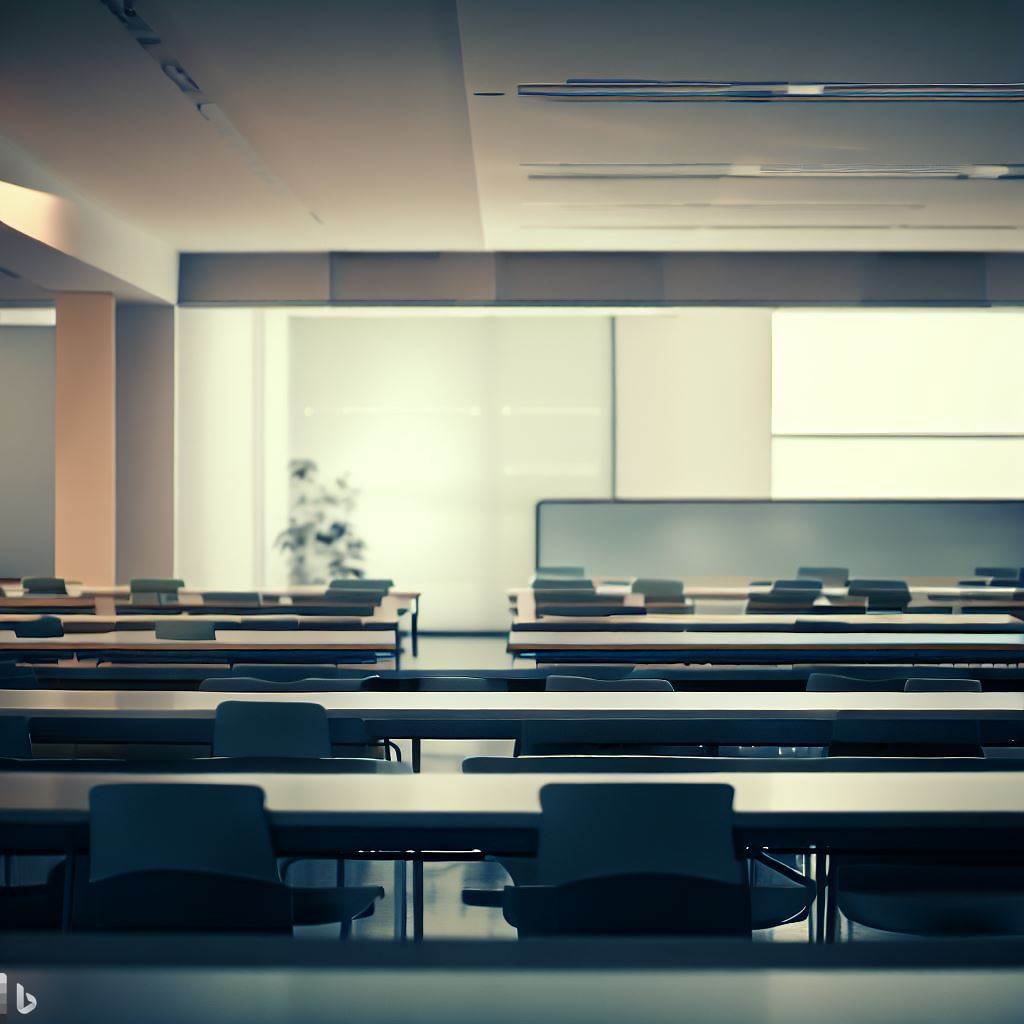 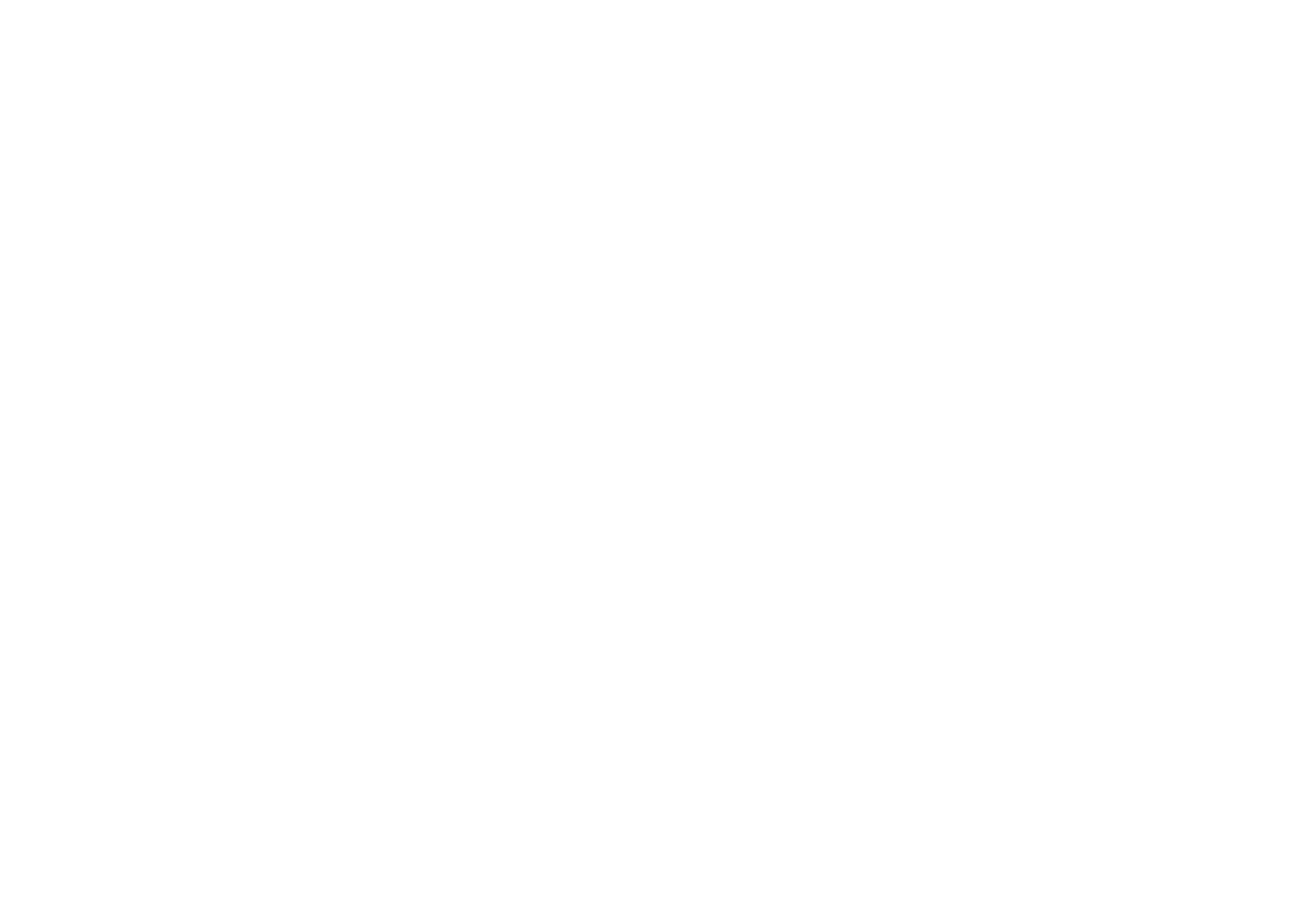 Tieslietu akadēmija
Pārmantojamība
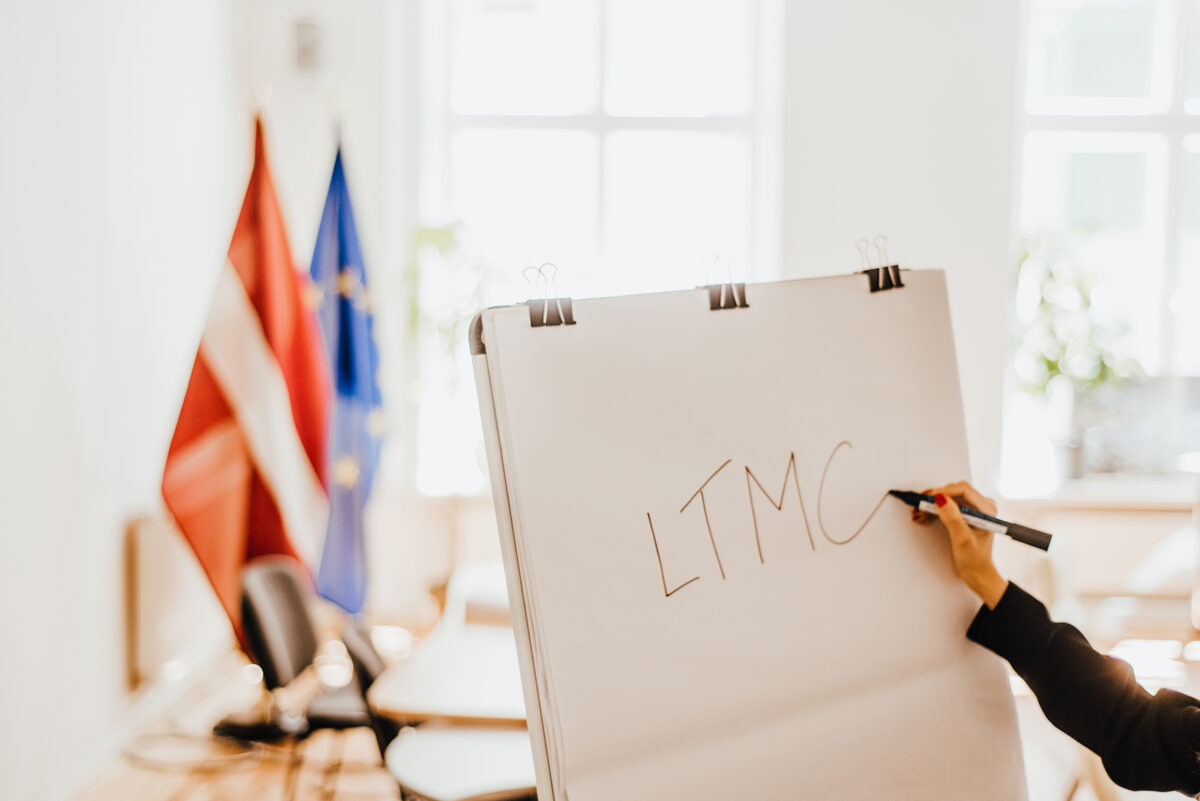 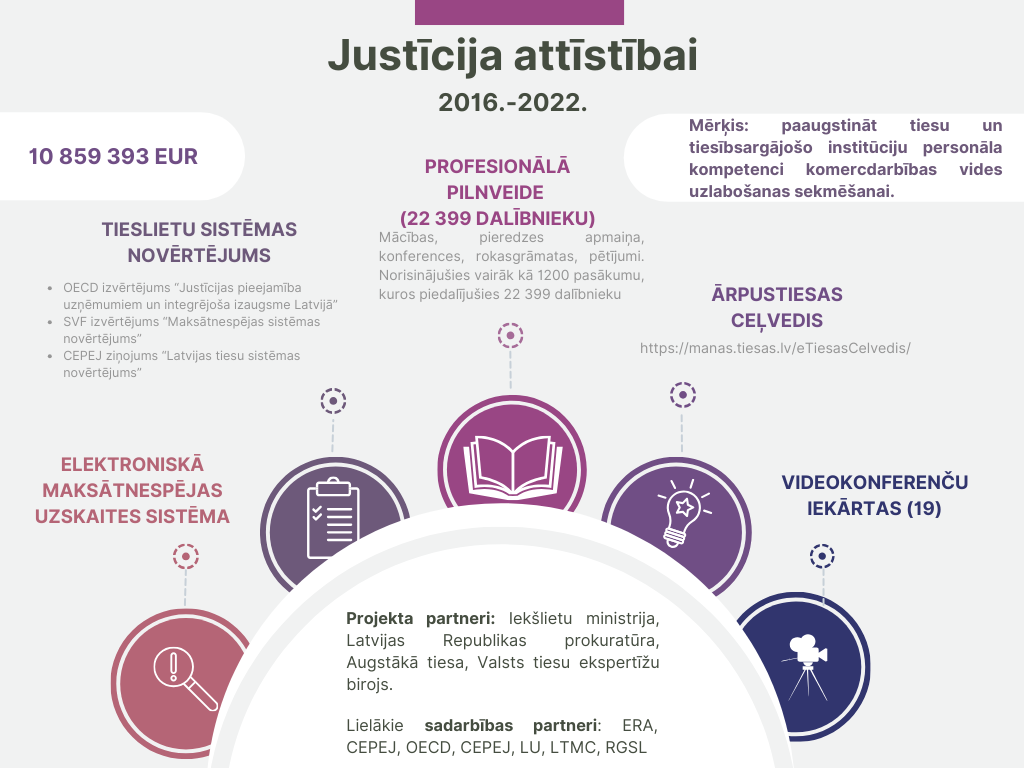 Latvijas Tiesnešu 
mācību centrs
ESF projekts 
«Justīcija Attīstībai»
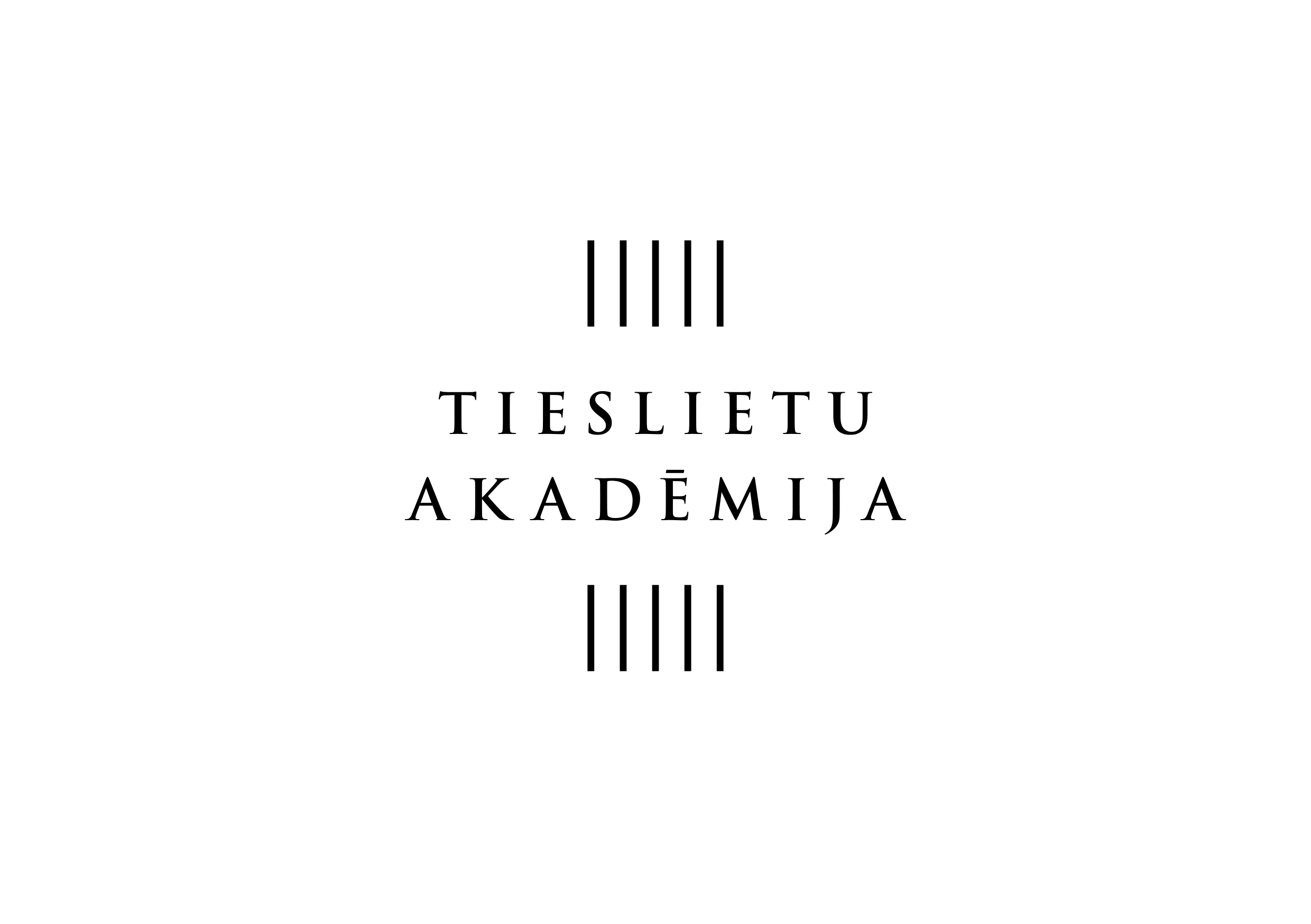 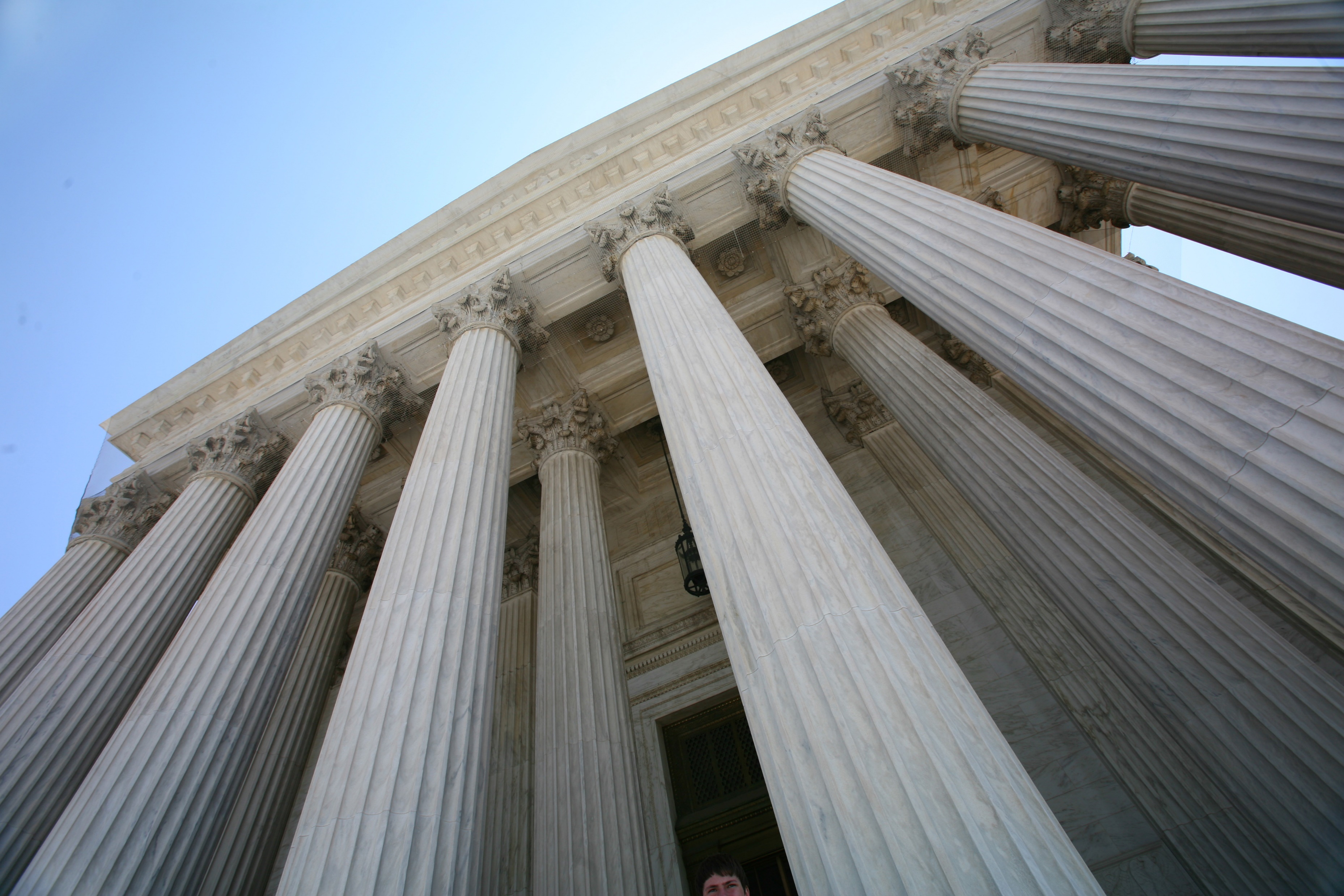 Tiesiska valsts
Efektīva tiesa
Tieslietu akadēmija
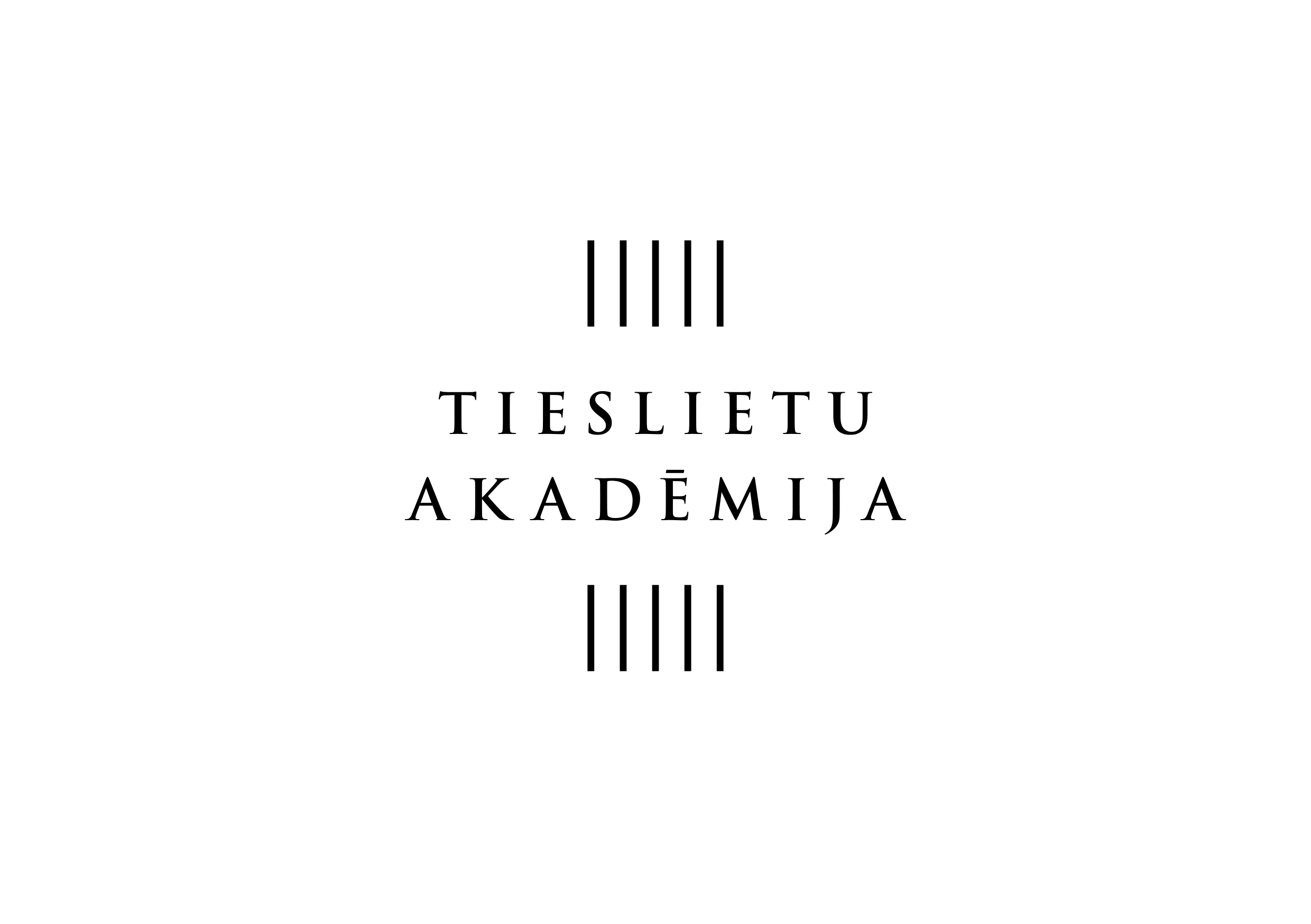 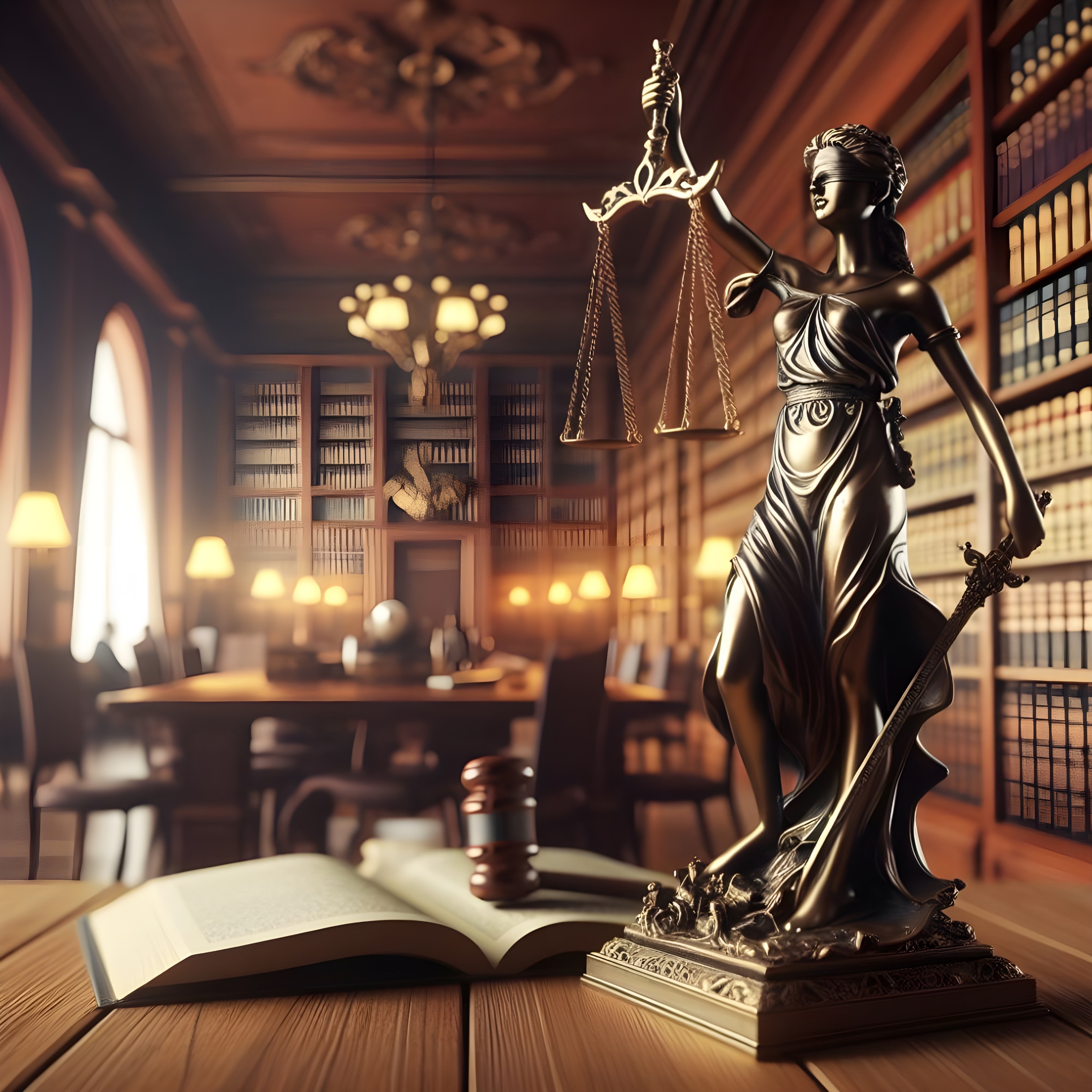 Tiesnešu mācības
Pienākums
Tiesības
Atbildība
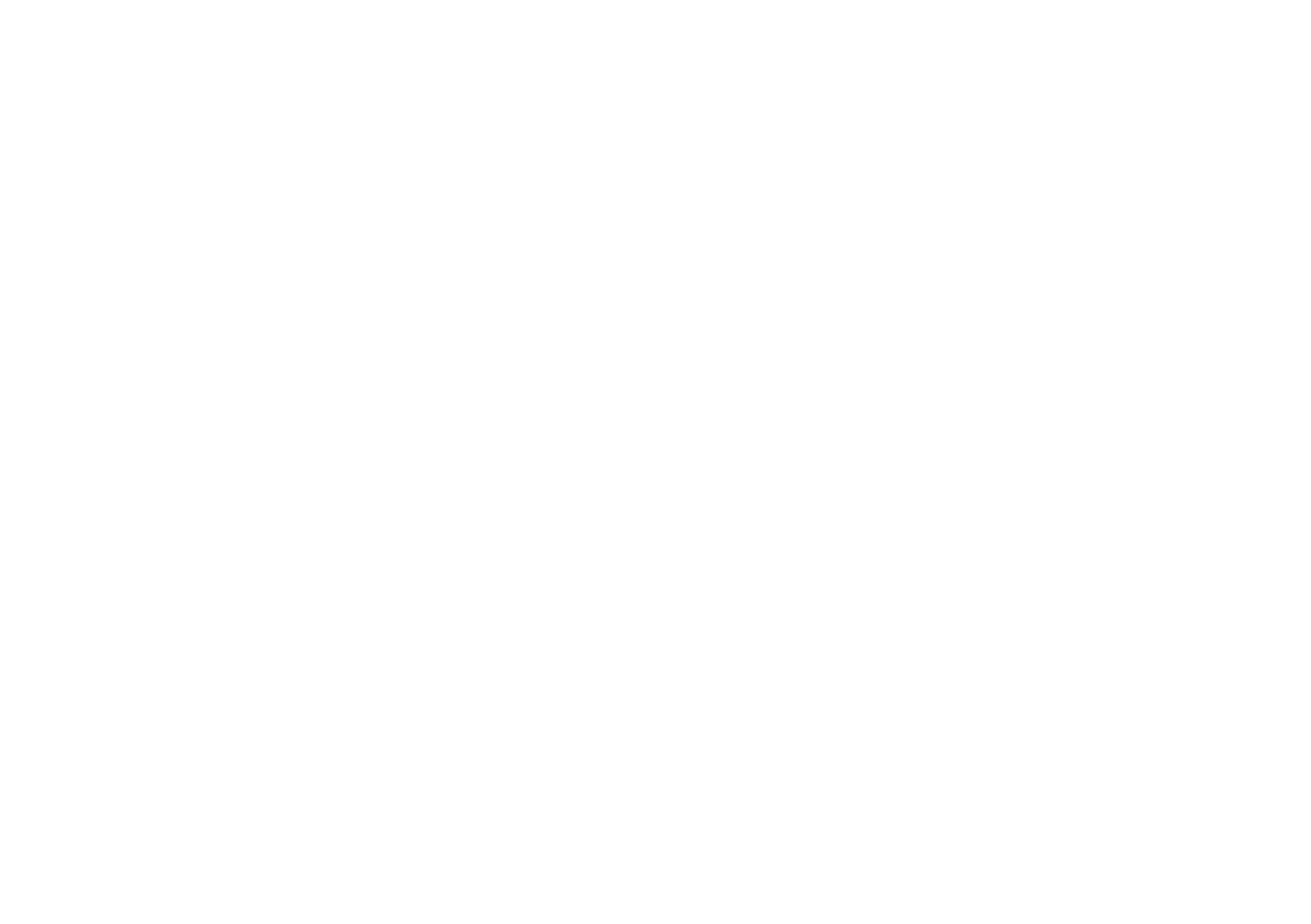 Tieslietu akadēmija
Atvasināta publiska persona
Institucionālā pārraudzība
Funkcionālā pārraudzība
Tieslietu ministrija
Tieslietu padome
Sniedz priekšlikumus Tieslietu padomei par nākamā perioda mācību stratēģiskajiem mērķiem un virzieniem
Nosaka mācību stratēģiskos mērķus un virzienus, ievirzes mācību programmu izstrādei un mācību programmu veidošanas principus
Apstiprina mācību programmas  un ikgadējo mācību plānu
Sniedz priekšlikumus par mācību tēmām mērķgrupām
Virza direktoru apstiprināšanai amatā
Nosaka kārtību mācību pasākumu vadītāju izraudzīšanai no tiesnešu un prokuroru vidus
Nosaka direktora amata pretendentu pieteikšanās un atlases kārtību, piedalās pretendentu izvērtēšanā un sniedz priekšlikumu par amatā virzāmo pretendentu
Ministru kabinets
Īsteno institucionālo pārraudzību
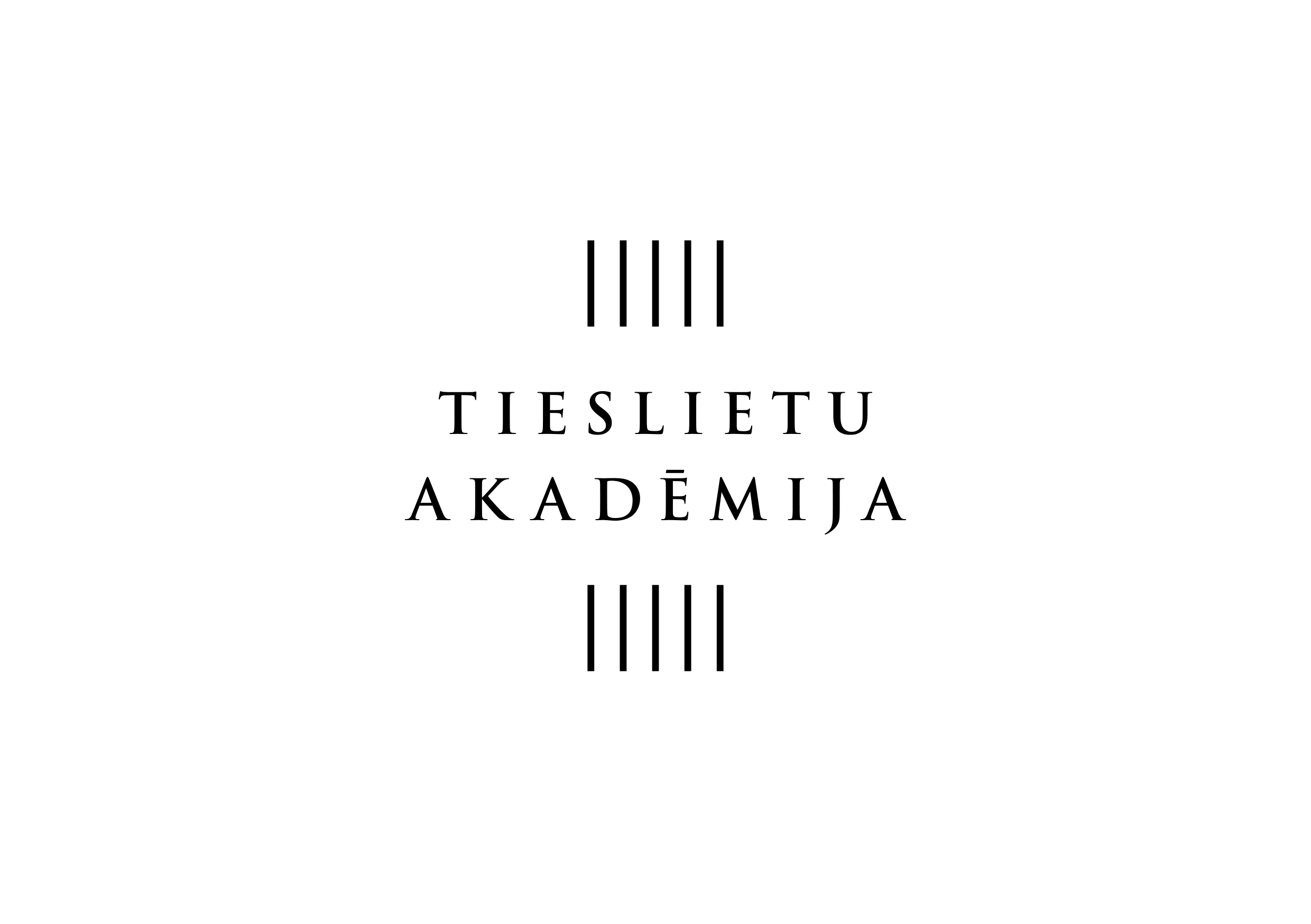 Apstiprina un atbrīvo direktoru
Apstiprina maksas cenrādi
Ilgtspējīga un efektīva tālākizglītības sistēma
tiesnešiem
tiesu darbiniekiem
prokuroriem
prokuratūras darbiniekiem
izmeklētājiem starpdisciplināros jautājumos
Mācības
Maksas mācības
tiesneša un prokurora amata pretendentiem 
ar tieslietu sistēmu saistītiem profesionāļiem
citiem, piemēram, medijiem
pētniecība 
starptautiskā sadarbība
Attīstība
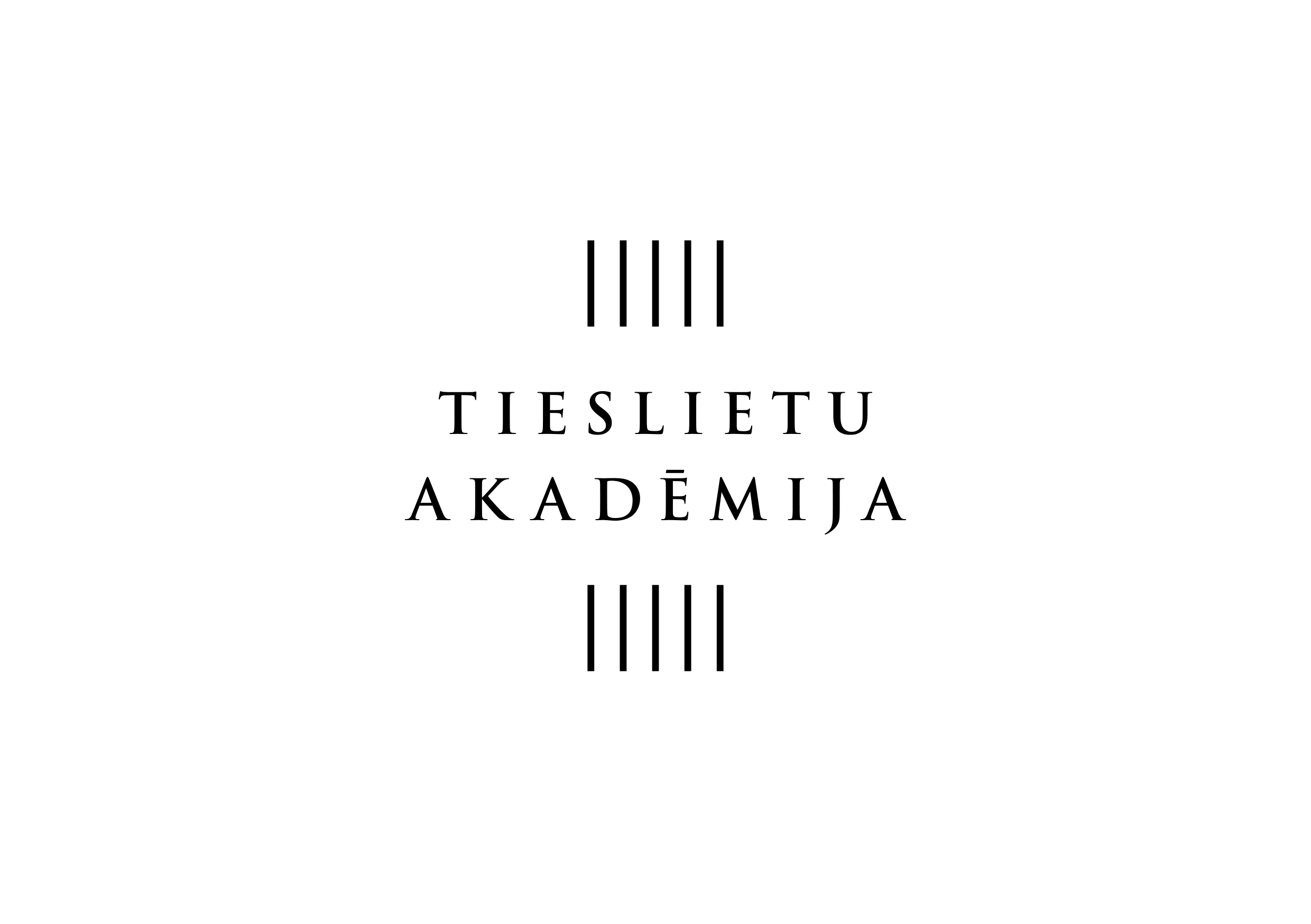 Mācības
Pamata mērķauditorijai
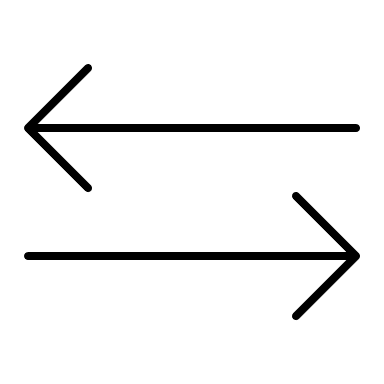 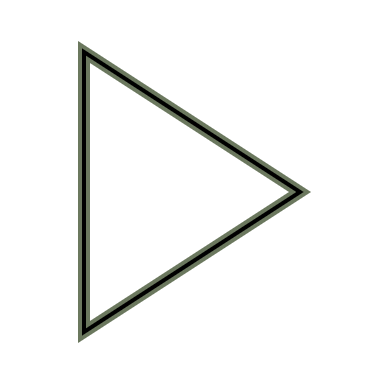 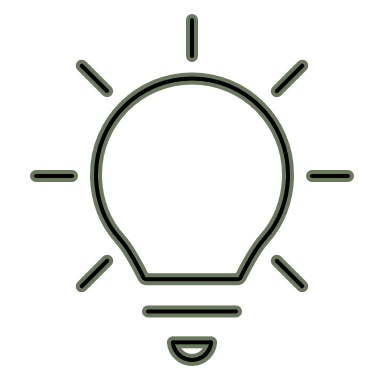 Stažēšanās
Sākummācība
Mācības profesionālajai pilnveidei un personiskās izaugsmes atbalstīšanai
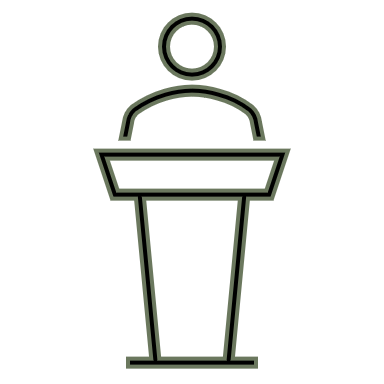 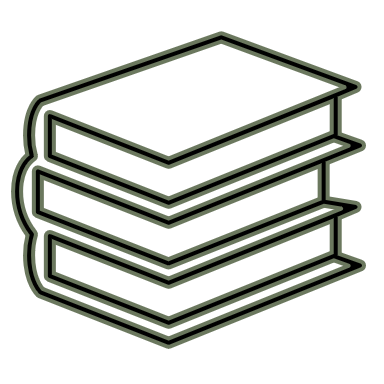 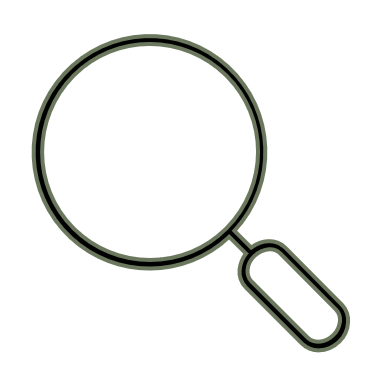 Mācības lektora 
prasmju attīstībai
Mācībām piemērota vide
Mācību vajadzību izpēte
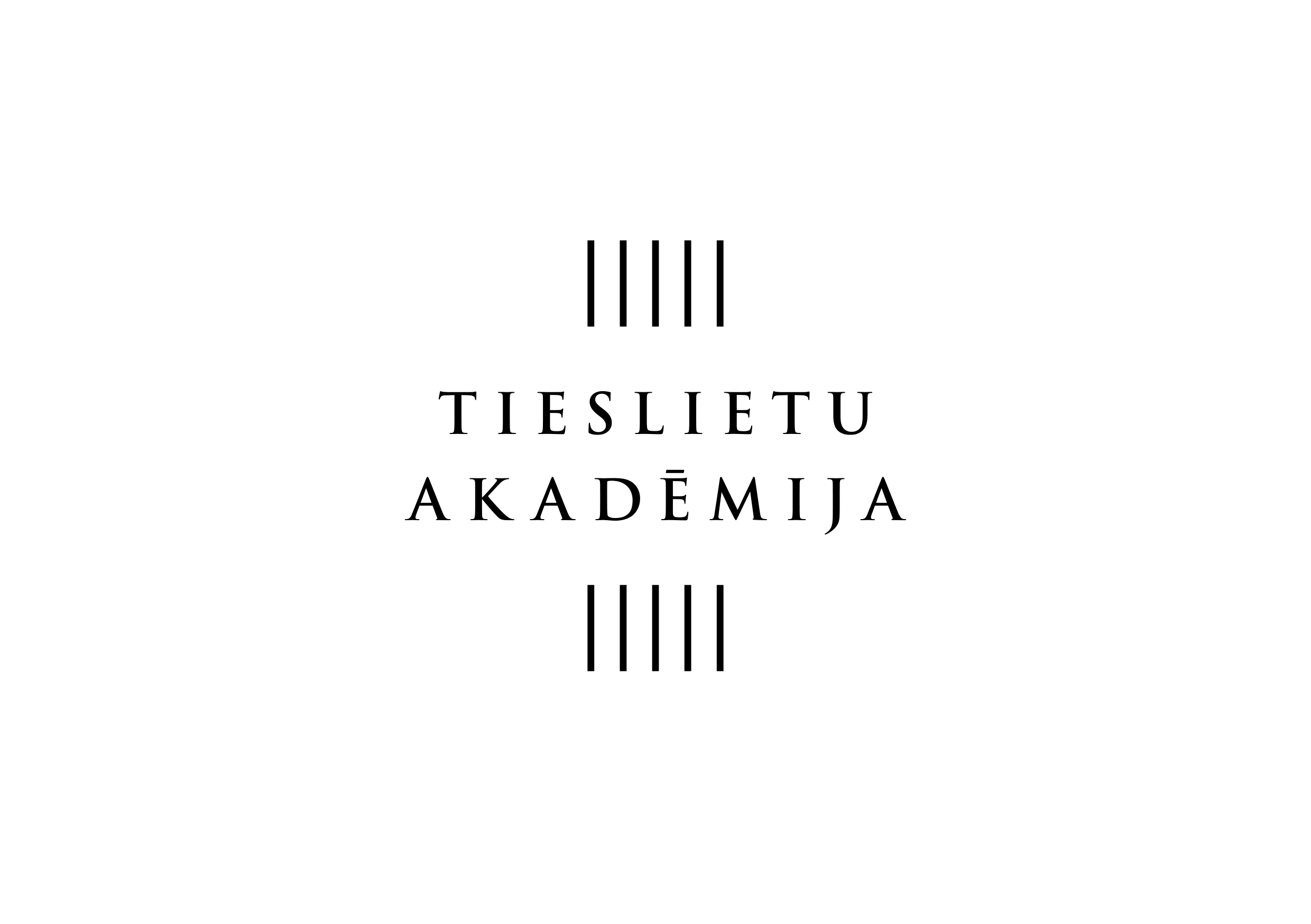 Tālākizglītības principi
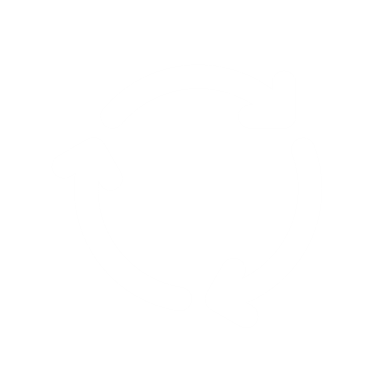 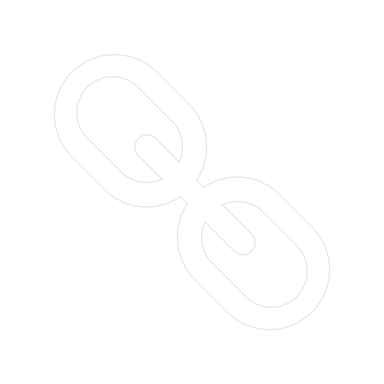 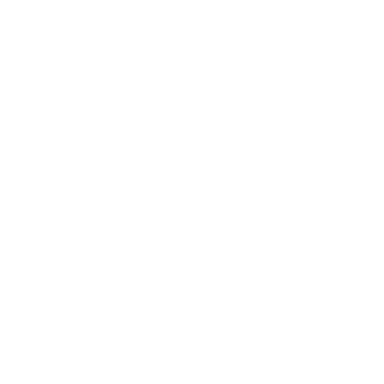 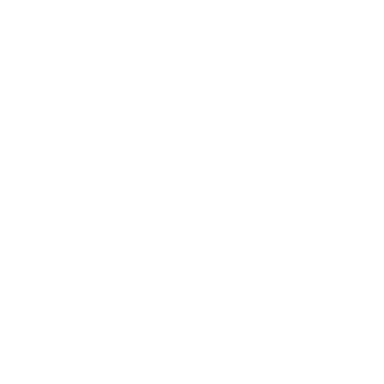 Ilgtspēja
Starpdisciplināra pieeja
Elastība
Visaptveroša pieeja
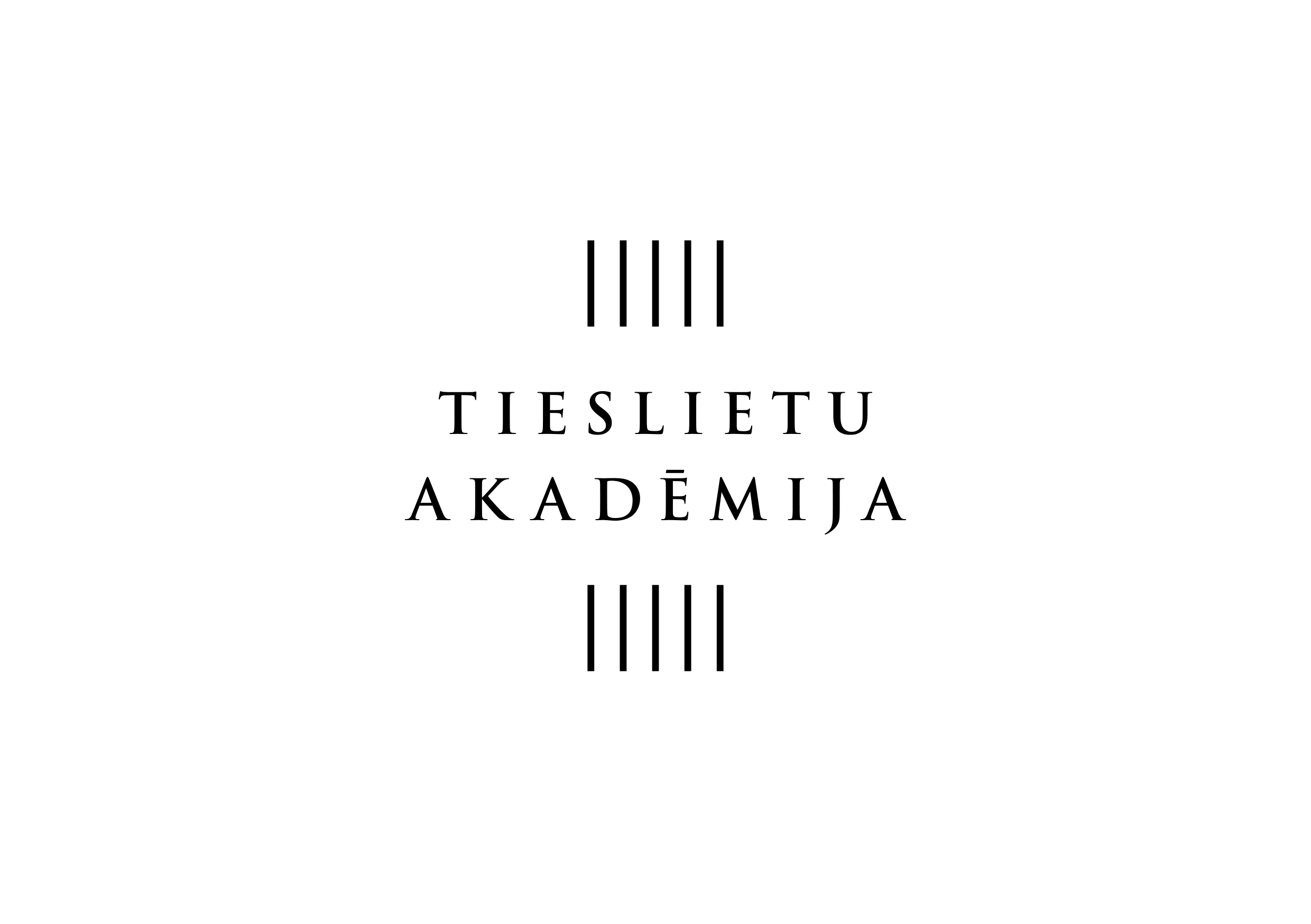 Tieslietu akadēmijas likums
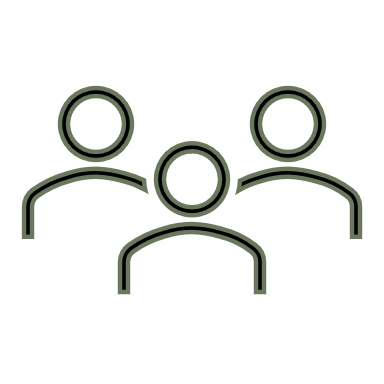 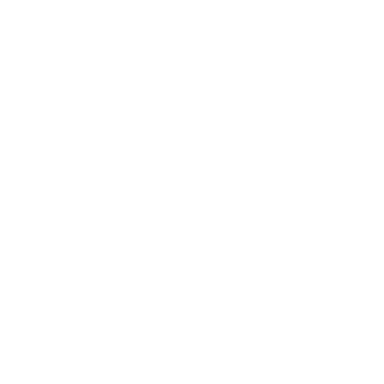 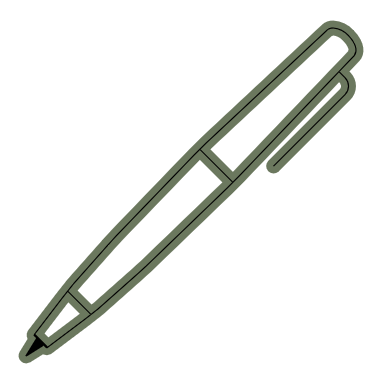 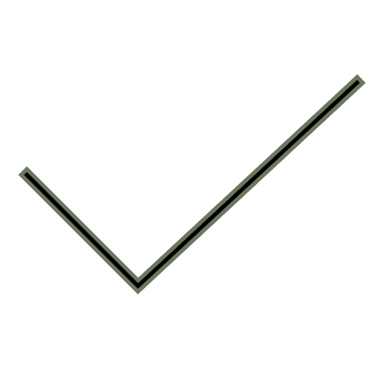 Tieslietu akadēmijas darbības uzsākšana 01.01.2025.
Amatu konkurss
Likumprojekta sagatavošana
Likuma pieņemšana
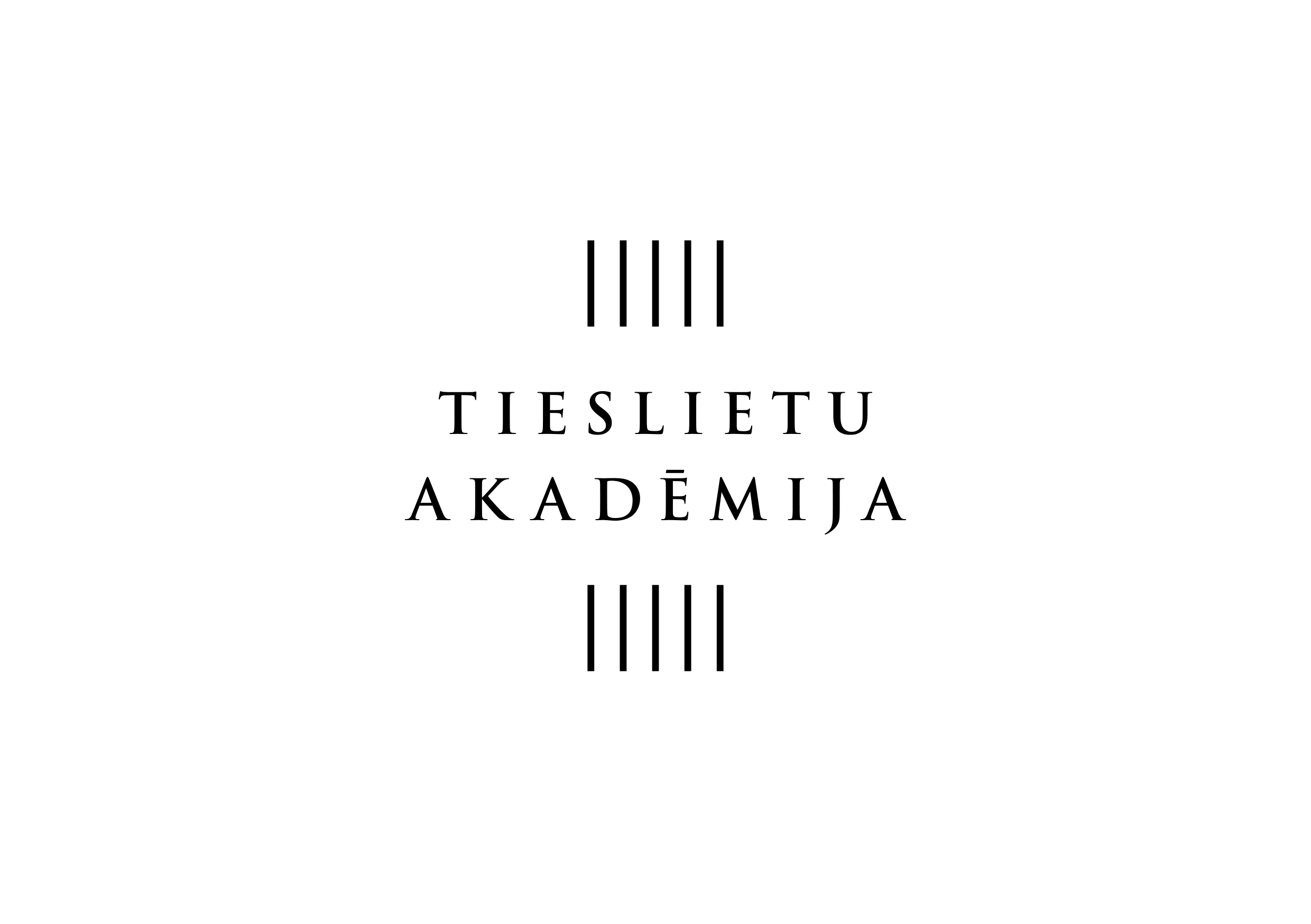 Diskutējamie jautājumi
Obligātās mācības
Slodžu pārdale
Sasaiste ar profesionālo novērtējumu
Tiesneša palīga institūta efektīva izmantošana
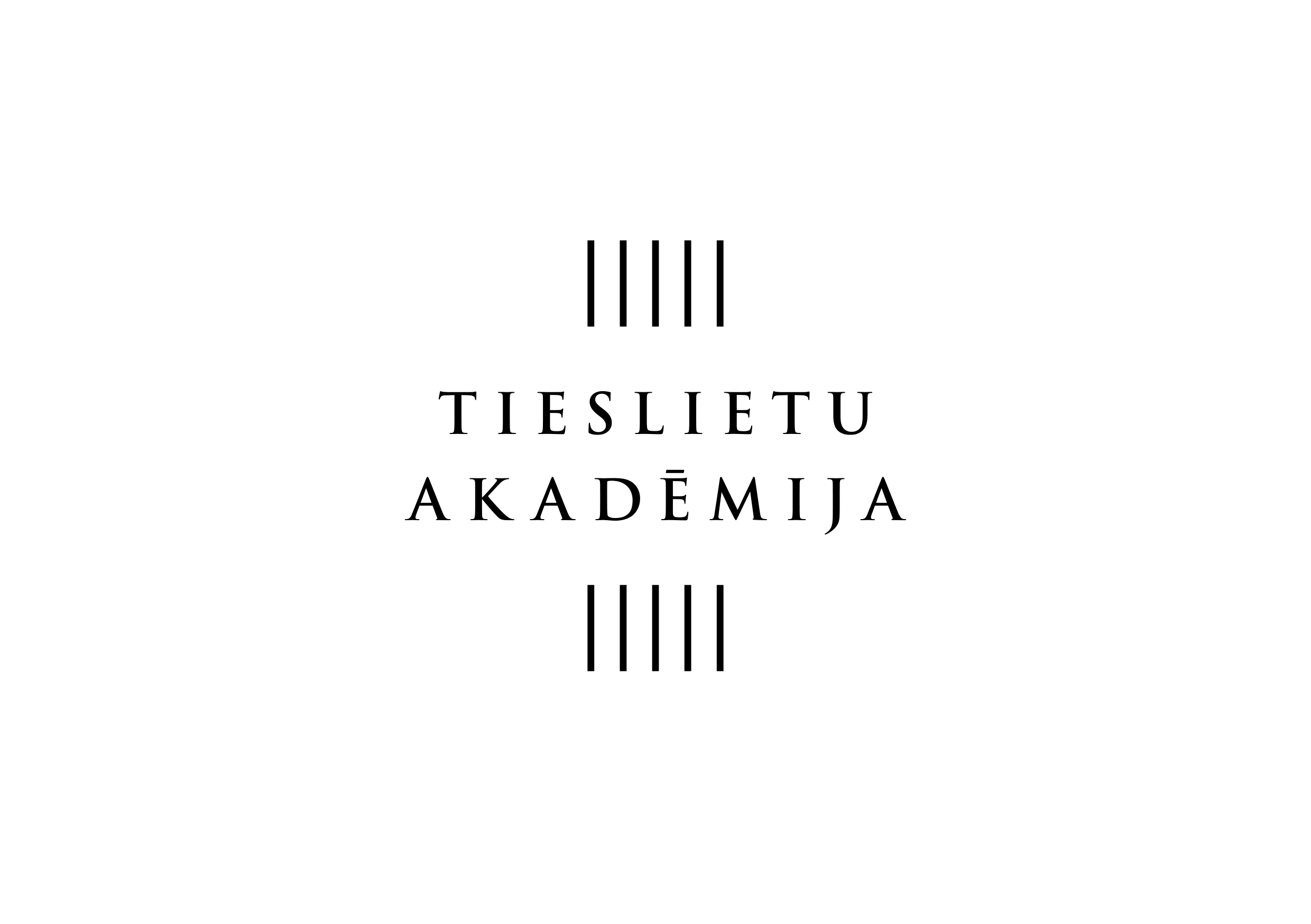 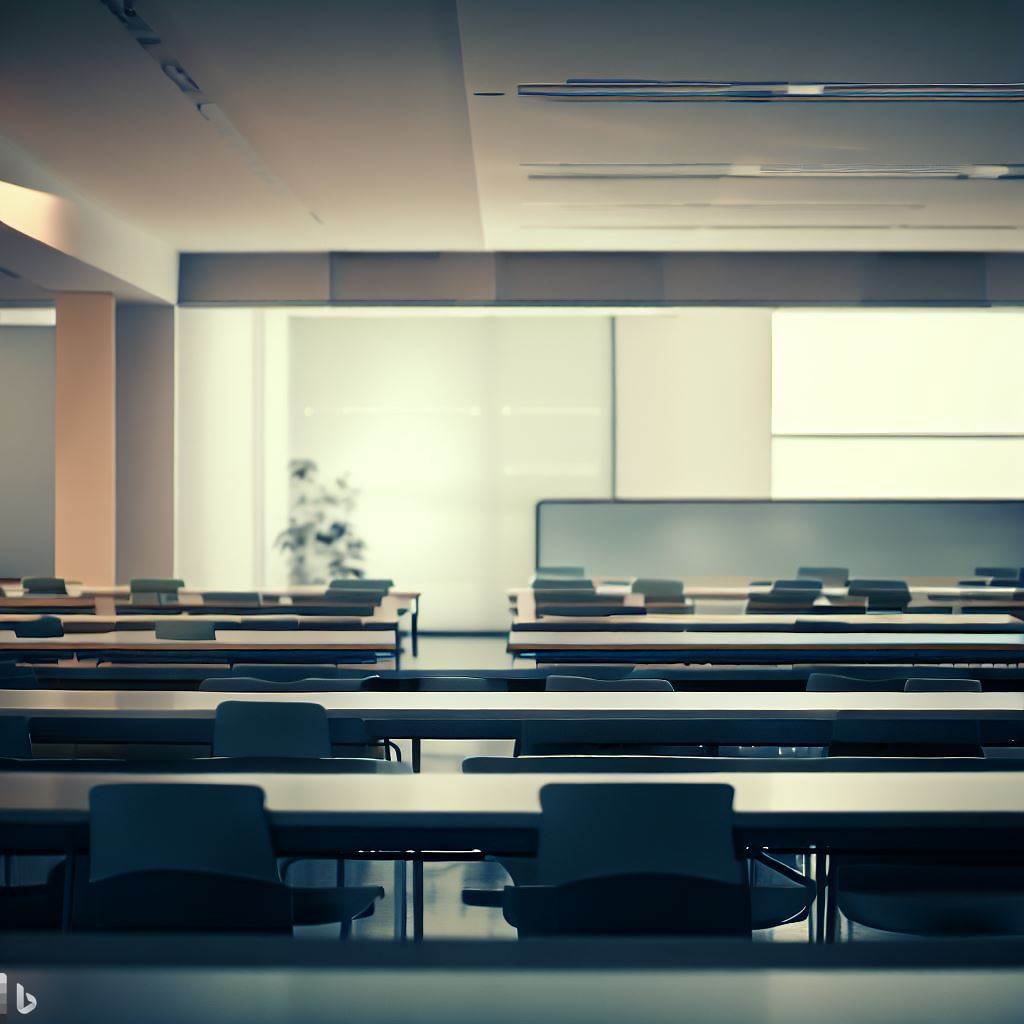 Paldies!
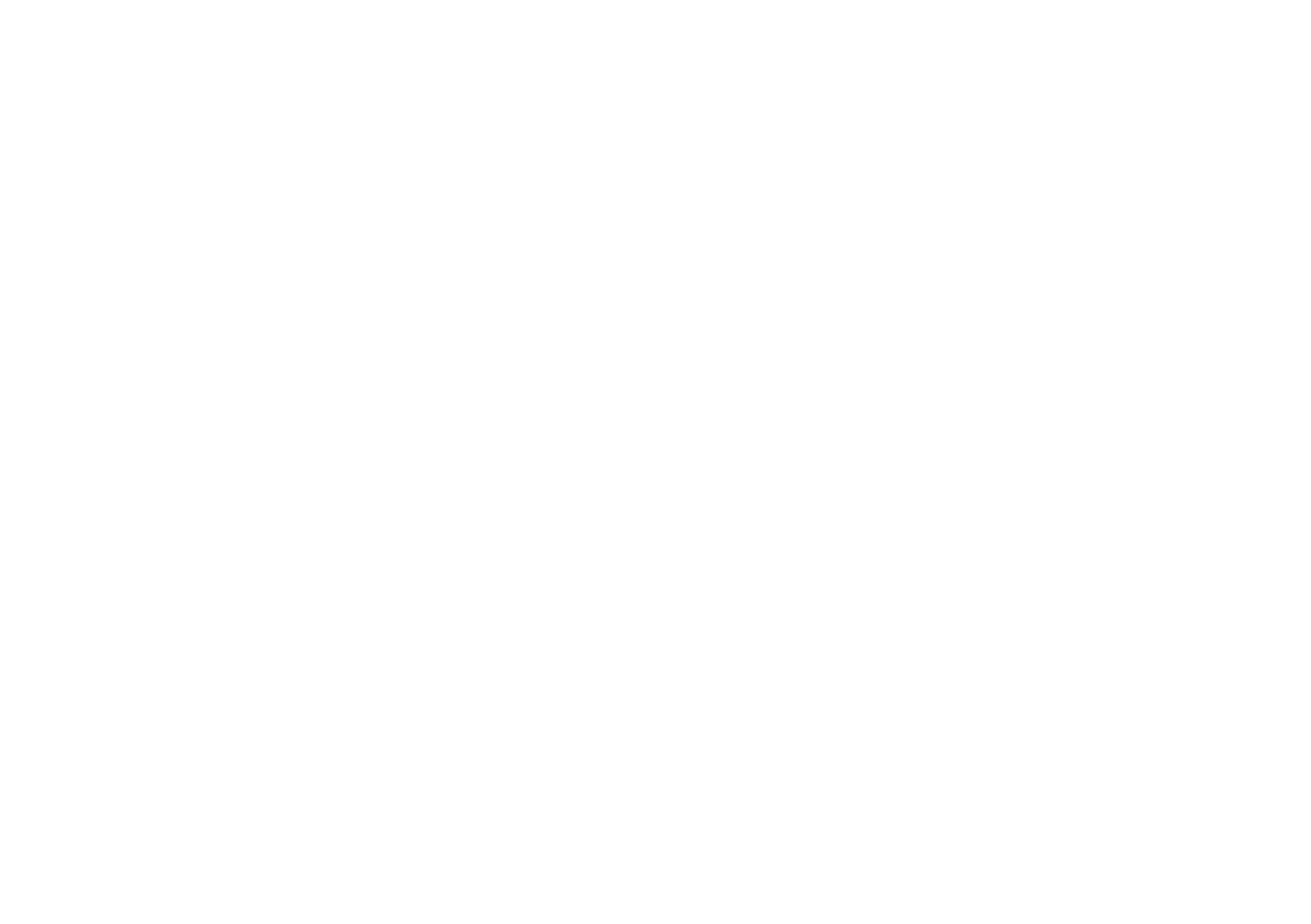